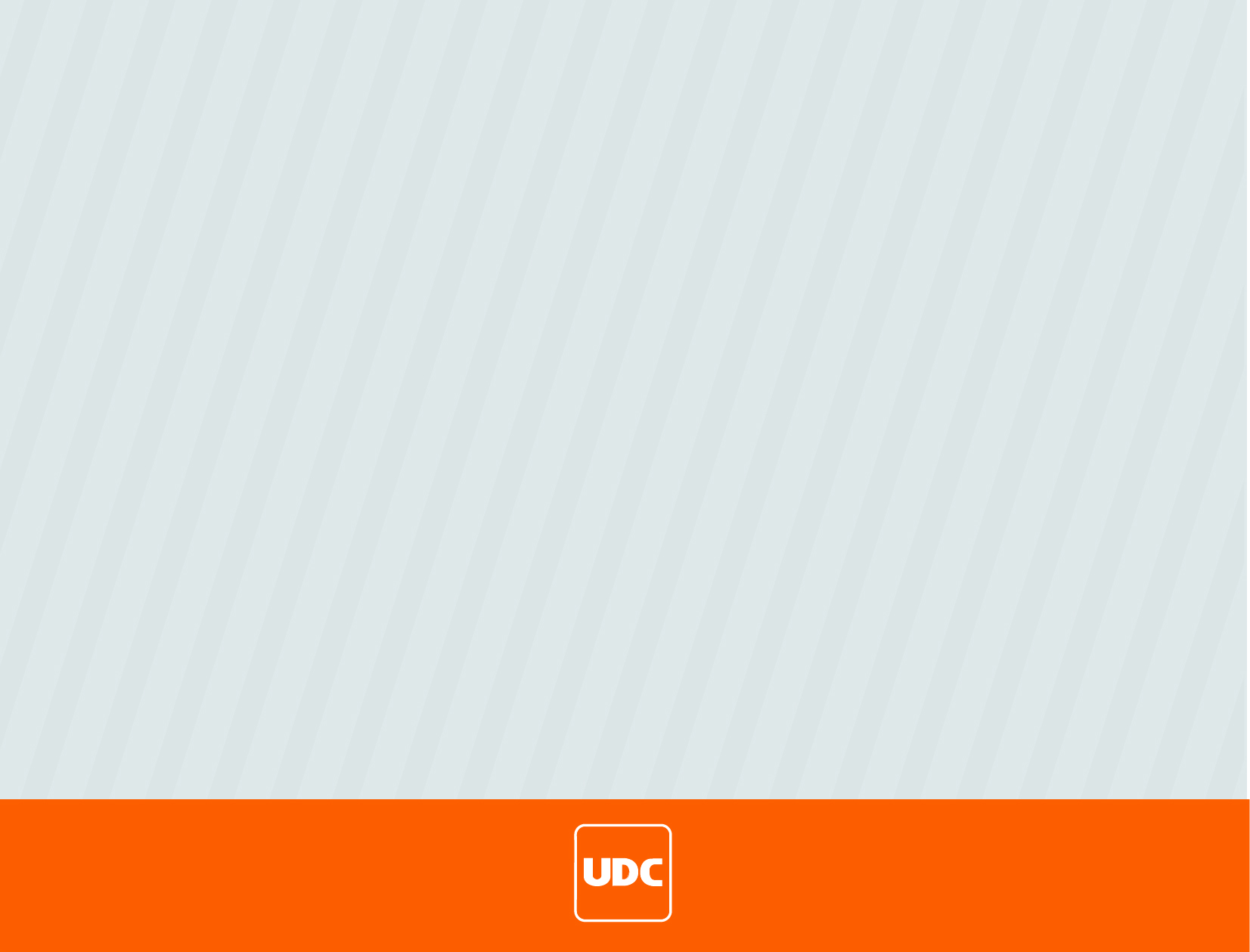 De conformidad con el artículo 41 de la Constitución Política de los Estados Unidos Mexicanos, del artículo 27 del Constitución Política del Estado de Coahuila de Zaragoza, así como de los artículos 72 al 84, Ley General de los Partidos Políticos establece el régimen de la Fiscalización de los ingresos y egresos de los partidos políticos a través de la unidad técnica de fiscalización del INE, el enlace de Fiscalización Junta Local (LCP. Tania Anaya Aguirre ) y equipo de auditores, quienes están facultados para realizar las auditorias y /o visitas .
Fecha de actualización: 10/10/2022
Responsable de Información : Rudy Nieto 
Responsable de la Unidad: Rudy Nieto